USA Residency Application for IMG’s
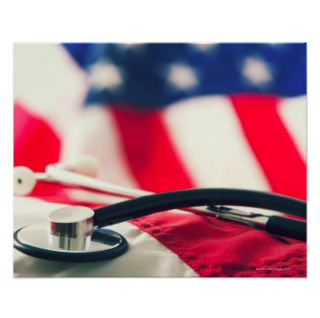 Internship Info Session 2015








Dana Chemali
Overview
ECFMG Certification
ERAS
National Residency Matching Program (NRMP)
Timeline Summary 
Visas
USMLE Step 3
Statistics 
Resources
ECFMG Certification
Educational Commission for Foreign Medical Graduates
Be a graduate of a medical school listed in the World Directory 
USMLE Step 1
USMLE Step 2 Clinical Knowledge (CK)
USMLE Step 2 Clinical Skills (CS)
ECFMG application
[Speaker Notes: Assess if you have all the requirements necessary to apply to the US 
ECFMG Certification consists of questions that require applicants to confirm their identity, contact information, and graduation from or enrollment in a medical school]
What is the USMLE?
United States Medical Licensing Examination
A three-step examination for medical licensure in the United States
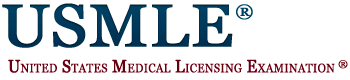 USMLE Step 1
Covers the basic science of medicine, principles underlying health, disease, and therapy
322 multiple choice questions
Application available through ECFMG website
Can be written in Australia 
Take during 1st or 2nd year
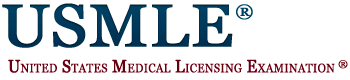 USMLE Step 2 CK
Clinical sciences of medicine
355 multiple choice questions 
Application available through ECFMG website
Can be written in Australia 
Take after 3rd year
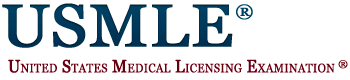 USMLE Step 2 CS
OSCE style examination 
Application available through ECFMG website
Can only be written in the USA 
Take after 3rd year
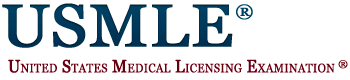 ERAS
Electronic Residency Application Service
	Complete MyERAS application, assign documents, and apply to programs
 Application will be sent to schools of interested
	Application fees are based on the number of programs applied to per specialty
[Speaker Notes: Make sure you start researching programs early as not all of them will accept IMG’s. 
Most IMGs apply to 20-30 programs]
https://services.aamc.org/eras/erasstats/par/index.cfm
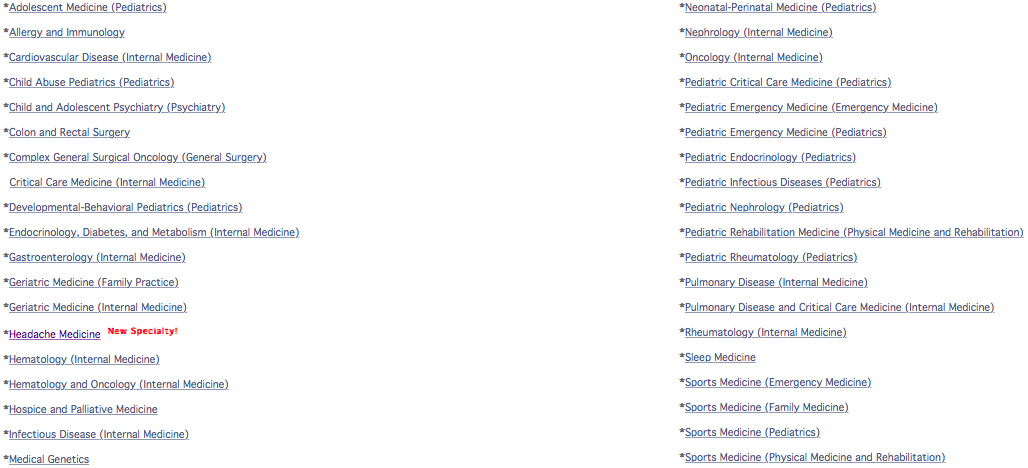 [Speaker Notes: Every program has different requirements so check early especially if you need clinical experience in the U.S. and what visa is required]
NRMP
National Residency Matching Program 
Places applicants into residency programs at teaching hospitals depending on the rank order list that you submit 
However some specialties do not use NRMP 
San Francisco Match (Neurotology, Opthalmology, Plastic Surgery)
Urology: uses ERAS for application but it has its own matching service
Timeline Summary
July: ERAS opens
Mid Sept: NRMP registration opens and apply to programs
January: NRMP rank order list 
Mid/Late March – Match results
July: begin residency 

http://www.ecfmg.org/echo/eras-timeline.html
[Speaker Notes: Would start residency in july of that year 
Whole process takes about a year on top of having to write the exams]
American Visa
J-1 Visa
Non – immigrant visa 
Must return home after completing residency 
Restrictive but easy application
H-1B Visa
Temporary worker 
Passing score of USMLE Step 3 required 
Can be changed to PR or green card 
Hard to get
USMLE Step 3
Clinical medicine – patient care and clinical decision making
Eligibility: 
Hold an MD degree
Passed Step 1, Step 2 CK, Step 2 CS
obtain certification by the ECFMG
Only available in the U.S.
Two day exam
General Advice
Once you pass a USMLE test, cannot be retaken
Study aids
First Aid for USMLE
Kaplan courses
USMLE World Qbank
Goljan pathology  
Start your research early  
Plan your timeline early – it is a lengthy process
2014 Results
Of the 12,387 IMGs who participated in the 2015 Match, 6,302 (50.9%) matched
Of the 7,366 IMG participants who were not U.S. citizens, 3,641 (49.4%) obtained first-year positions.
Resources
http://www.ecfmg.org
http://www.usmle.org
https://www.aamc.org/students/medstudents/eras/eras_faq/
http://www.nrmp.org
http://www.nrmp.org/match-data/main-residency-match-data/